OSNOVNE BOJE
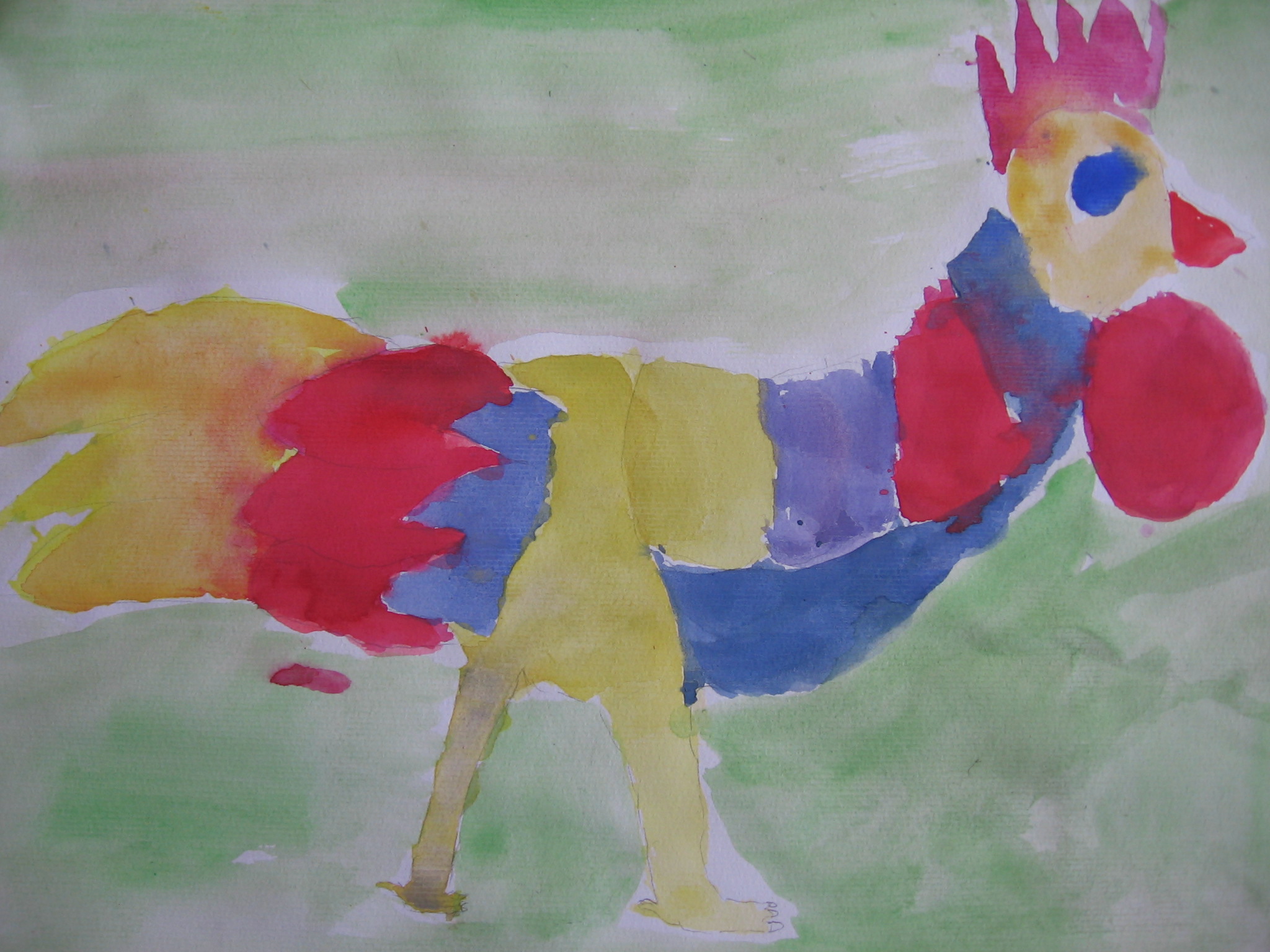 Mario Gavran, OŠ Julija Kempfa, Požega
Koje boje poznajete?
Koja vam je najdraža boja?
Koju boju ne volite?
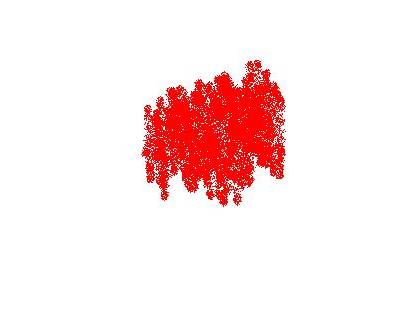 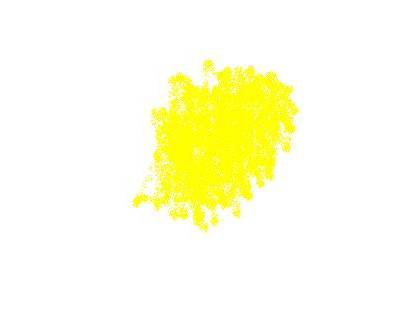 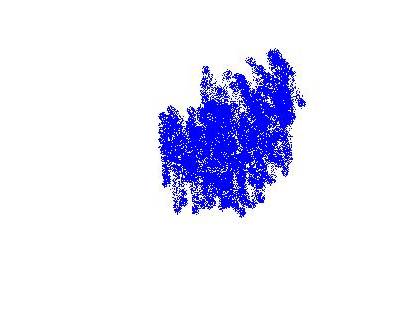 ŽUTA
PLAVA
CRVENA
OSNOVNE BOJE
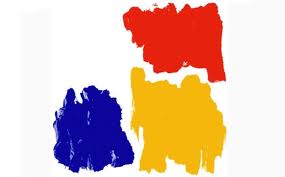 Zašto ove tri boje nazivamo osnovnim bojama?
Zato što miješanjem dviju osnovnih boja 
možemo dobiti novu boju.
Osnovne boje ne možemo dobiti miješanjem
drugih boja.
Danas ćemo slikati osnovnim bojama.
Što znači slikati?
Slikati znači kistom nanositi boju
 na površinu na kojoj slikamo.
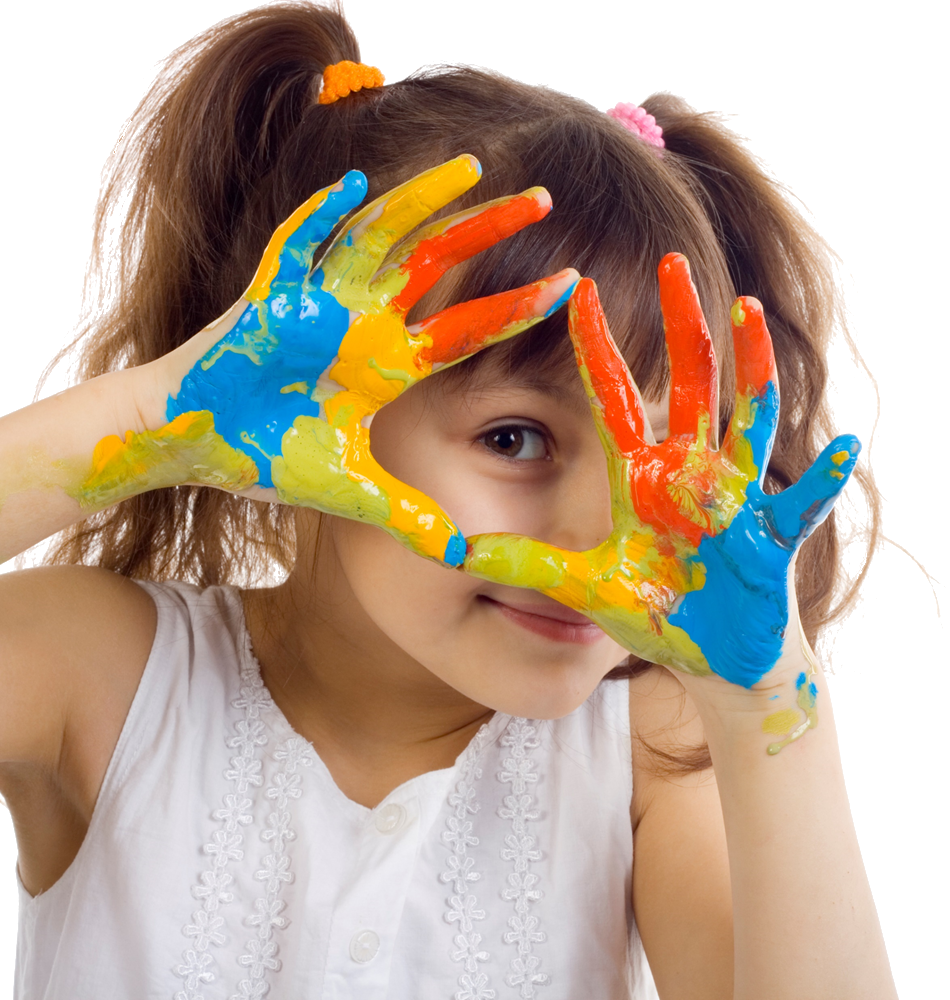 Što radi slikar?
Slikar slika sliku.
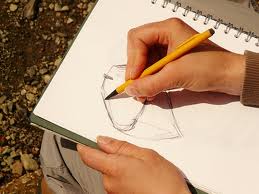 Što radi crtač?
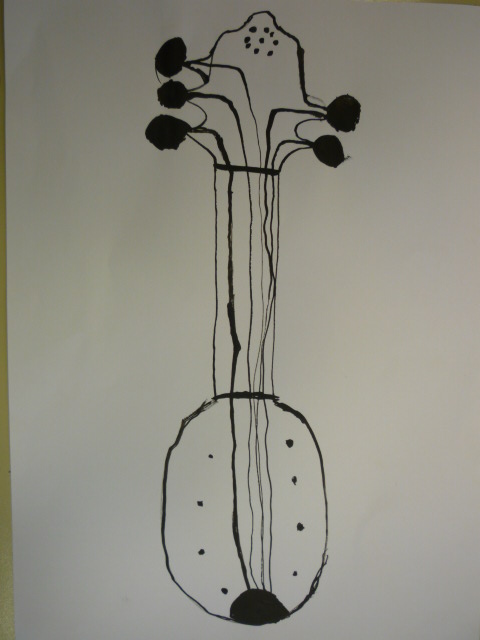 Crtač crta crtež.
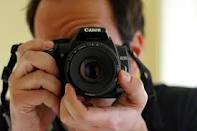 Je li ovo slikar?
Ne, to je fotograf. Fotograf fotografira 
fotografiju.
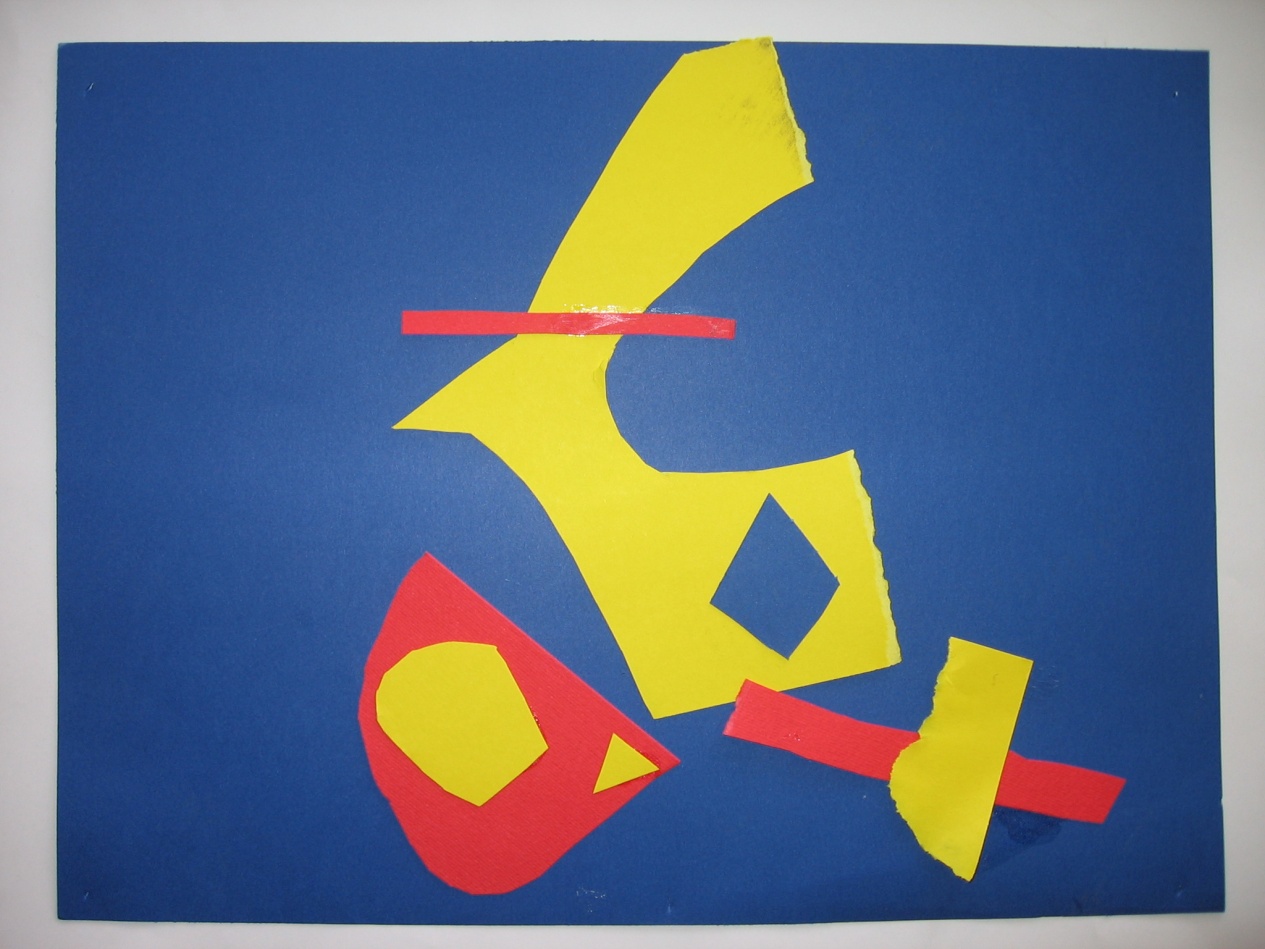 Koje boje vidimo na ovom likovnom radu?